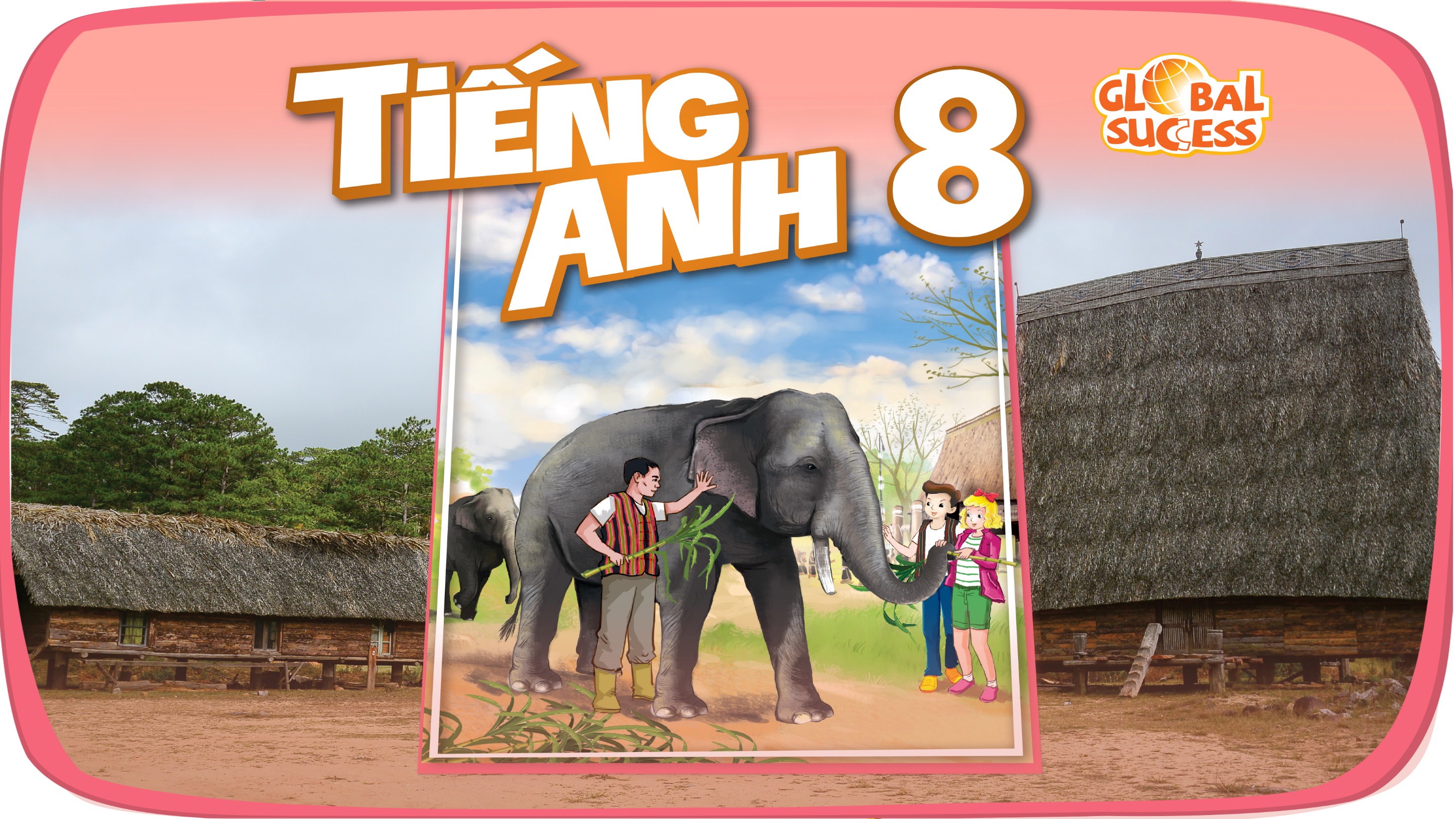 LEISURE TIME
1
Unit
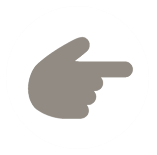 LESSON 2: A CLOSER LOOK 1
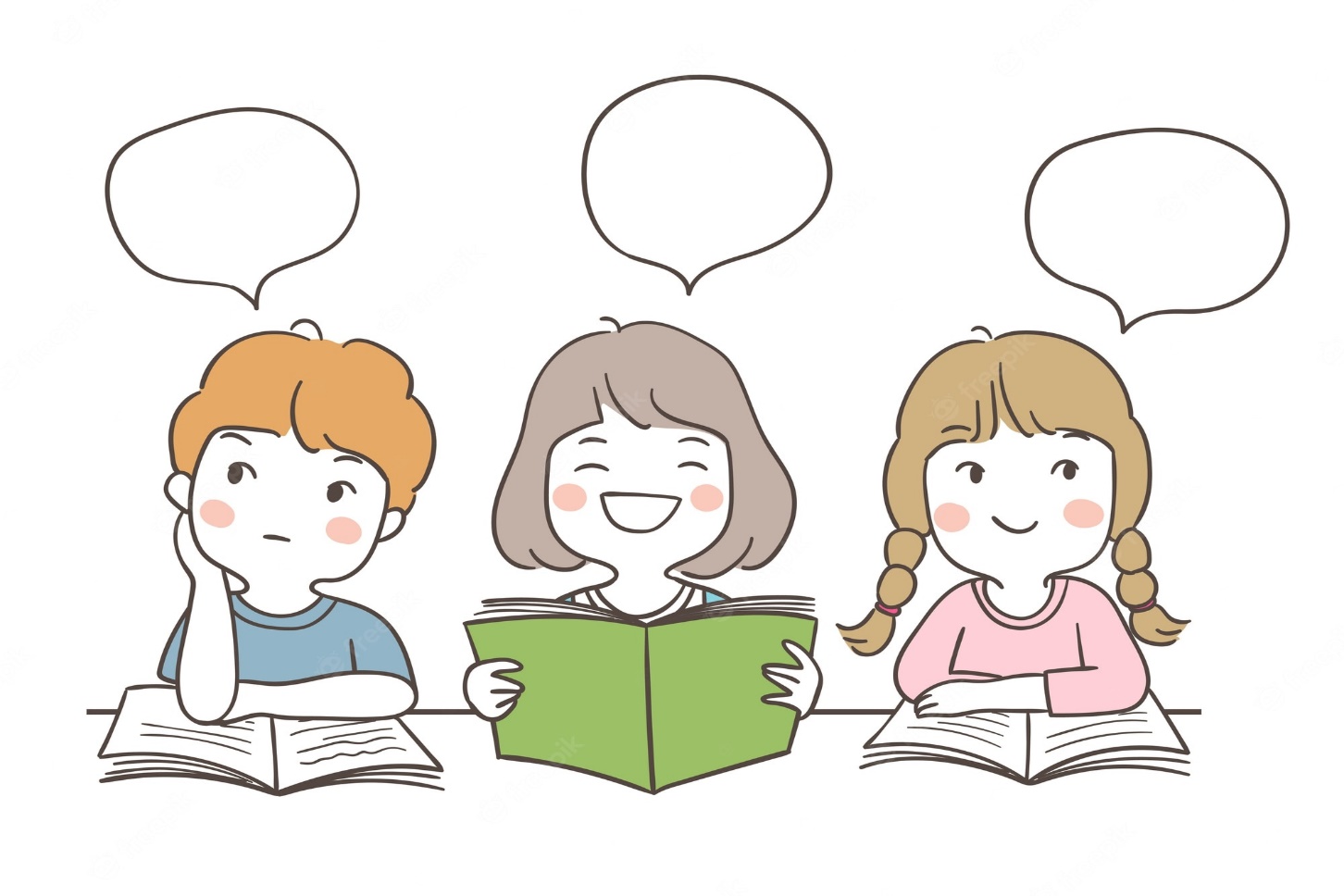 I’m into…
I’m keen on…
I’m fond of…
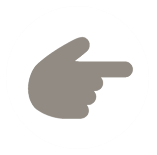 LESSON 2: A CLOSER LOOK 1
WARM-UP
Game: Matching game
Vocabulary
VOCABULARY
Task 2: Fill in each blank with a correct word from the box. 
Task 3: Complete the sentences about what you like or dislike doing. use the word or phrases from the box or your own ideas.
PRACTICE
Task 4: Listen and repeat the words. Pay attention to the sounds /ʊ/and /u:/ then put the words into the correct columns. 
Task 5: Listen and practise the sentences. underline the bold words with /ʊ/, and circle the bold words with /u:/.
PRONUNCIATION
Wrap-up
Homework
CONSOLIDATION
WARM-UP
Match a word/ phrase in column A with a word in column B to make expressions about likes.
B
A
be fond
be keen
be interested
be crazy
be
about
in
on
into
of
MATCHING GAME
Answer:
1 – e	2– c 	3 – b	4 – a 	5 – d
VOCABULARY
How to express “likes”
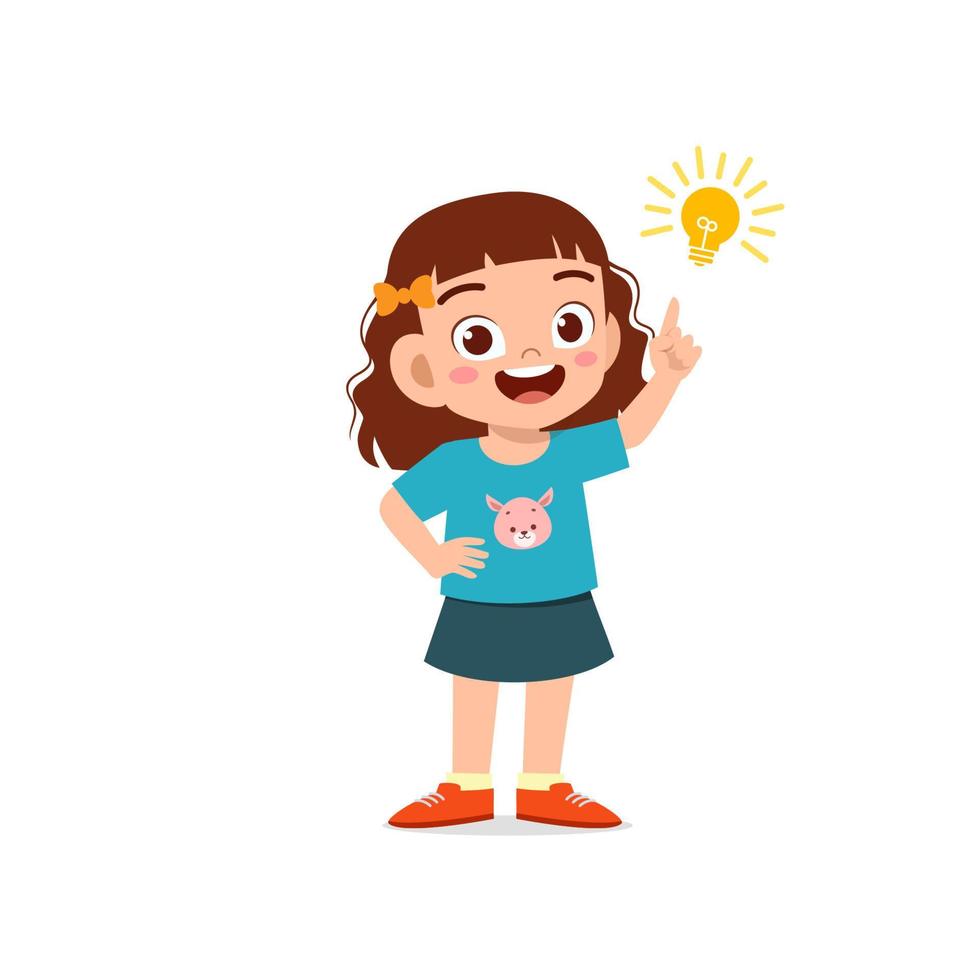 be fond of
be keen on
be into
be crazy about
be interested in
VOCABULARY
PRACTICE
2
Fill in each blank with a correct word from the box.
into 	fond 	keen 	interested 	about
I’m _________ of taking photos. In my free time, I usually go out and take photos of people and things. 
 Mai is _________ in history. She often goes to museums to see new exhibits and learn about the past. 
 My sister is _________ on cooking. She wants to become a chef in the future. 
 My brother spends lots of time surfing the net, but I’m not _________ it. 
 I’m not crazy _________ doing DIY. I’m never able to finish any DIY projects I start.
fond
interested
keen
into
about
PRACTICE
Complete the sentences about what you like or dislike doing. Use the word or phrases from the box or your own ideas.
3
cooking	doing DIY 		surfing the net 
playing sport 	doing puzzles 		messaging friends
Example: I’m interested in doing DIY. 
1. I’m crazy about ______.2. I’m keen on ______.3. I’m fond of ______. 
4. I’m not interested in ______. 
5. I’m not into ______.
PRONUNCIATION
4
Listen and repeat the words. Pay attention to the sounds /ʊ/and /u:/ then put the words into the correct columns.
PRONUNCIATION
5
Listen and practise the sentences. Underline the bold words with /ʊ/, and circle the bold words with /u:/.
She likes reading books and swimming in the pool. 
 When it is cool, we like to play football. 
 She drew and made puddings in her free time. 
 My mum loves pumpkin soup and coffee with a little sugar. 
 My brother is fond of watching the cartoon about a clever wolf.
CONSOLIDATION
1
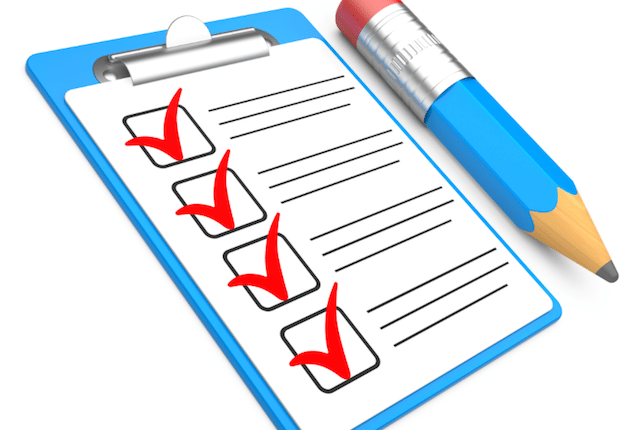 Wrap-up
What have we learnt in this lesson?
- Vocabulary: The lexical items related to Leisure time
- Pronunciation: How to correctly pronounce words that contain the sounds: /ʊ/ and /u:/
CONSOLIDATION
2
Homework
Students’ workbook
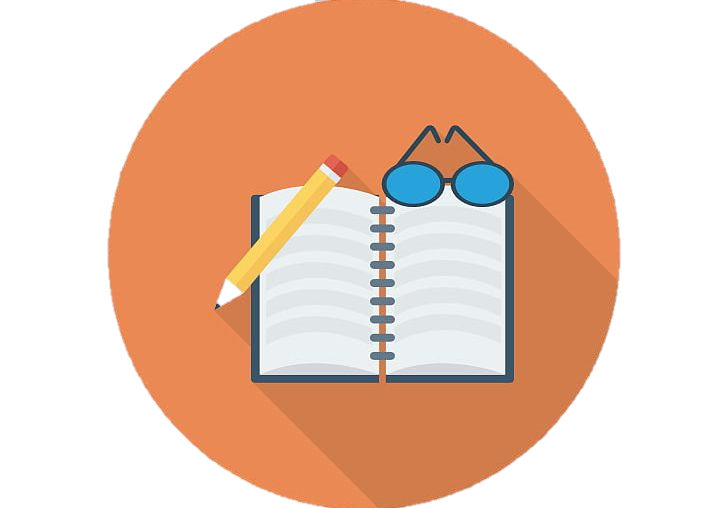 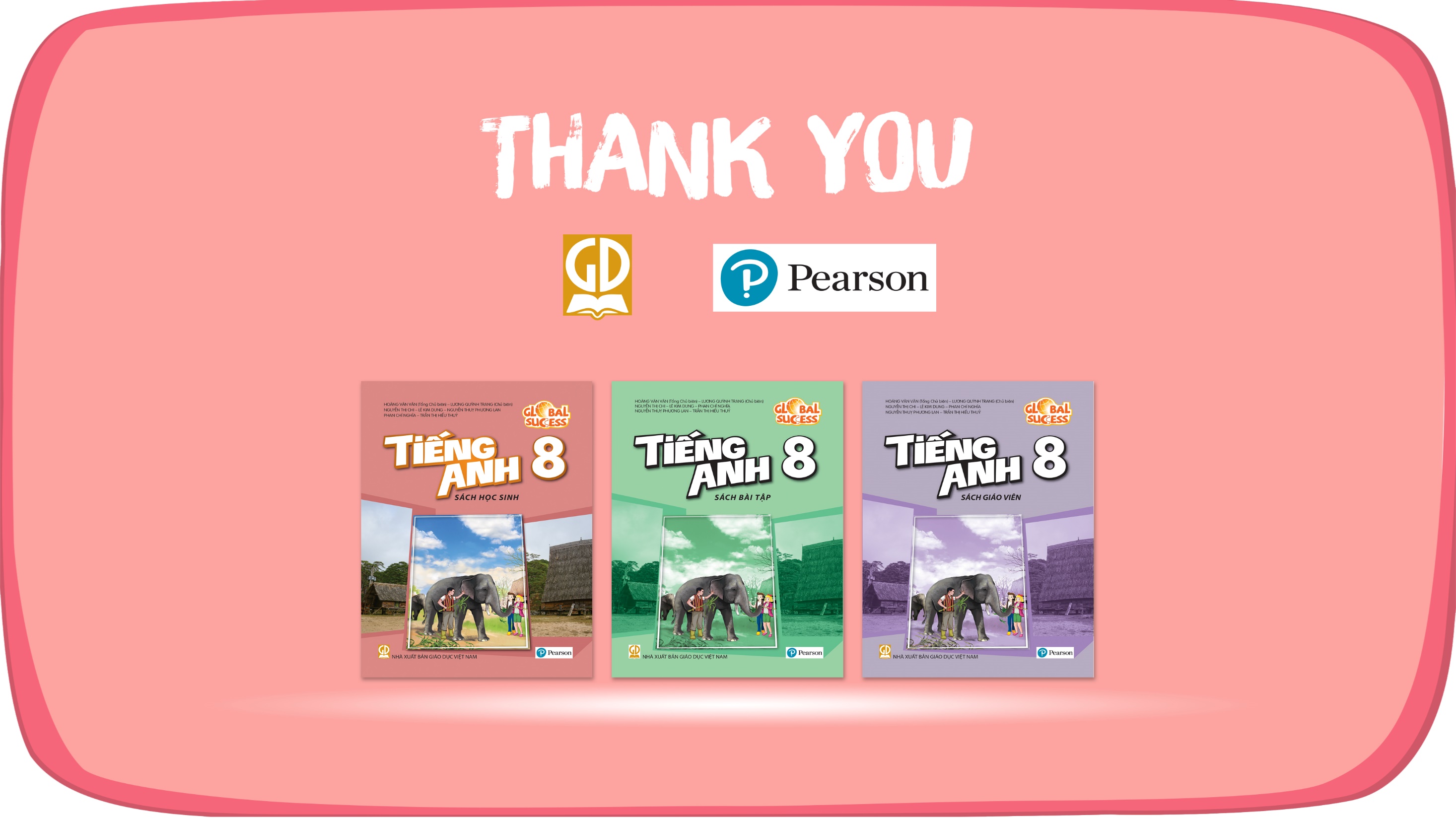 Website: hoclieu.vn
Fanpage: facebook.com/sachmem.vn/